Critical reading of clinical trials
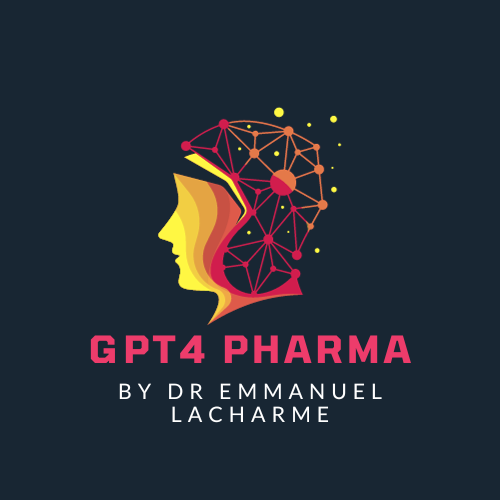 Powered by GPT4 Technology
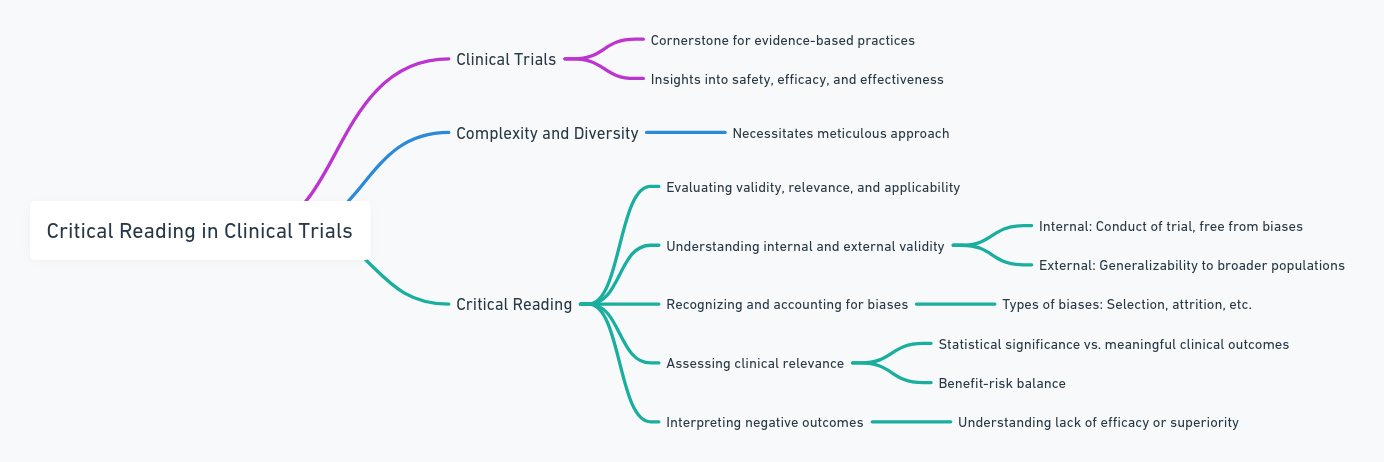 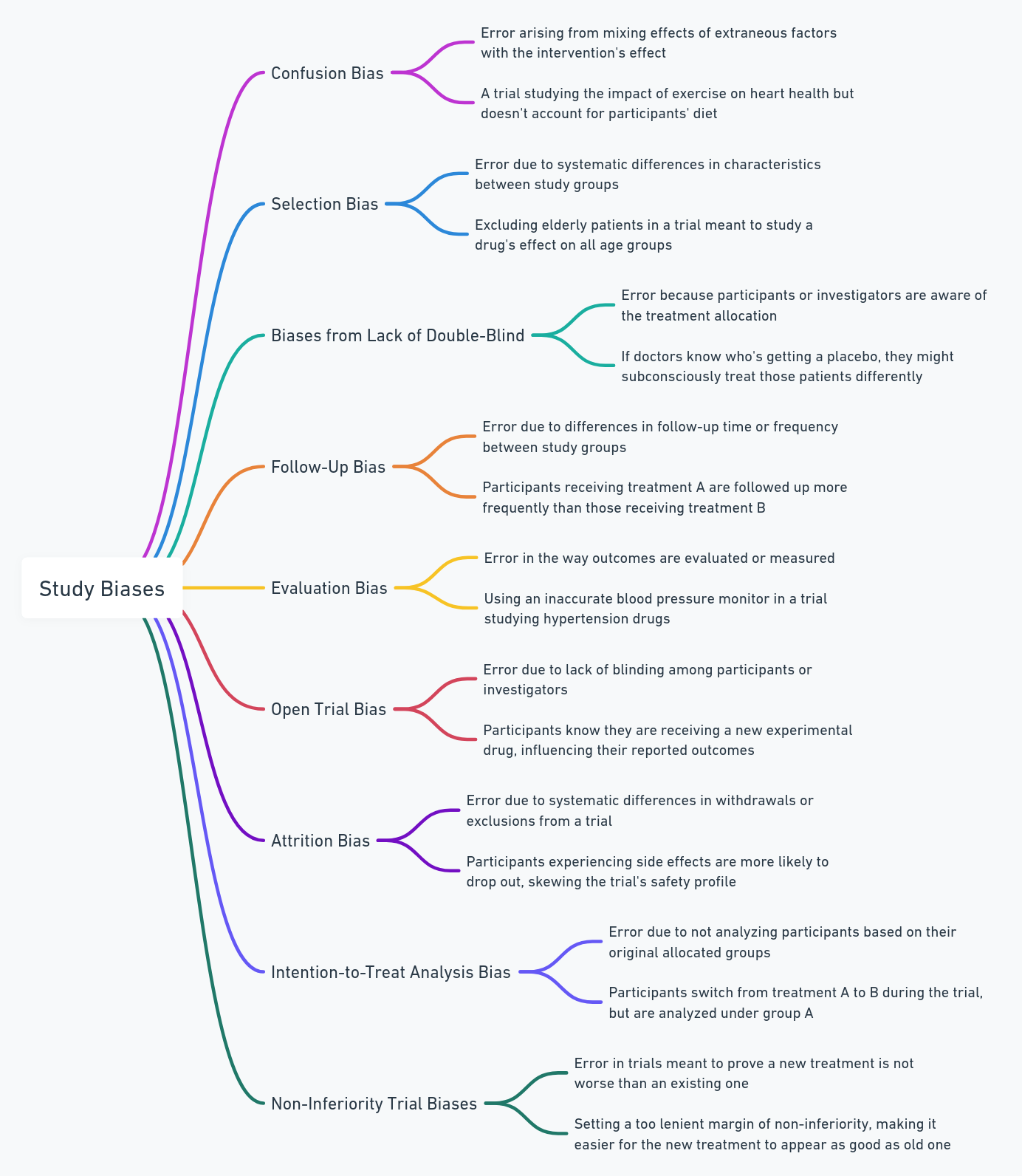 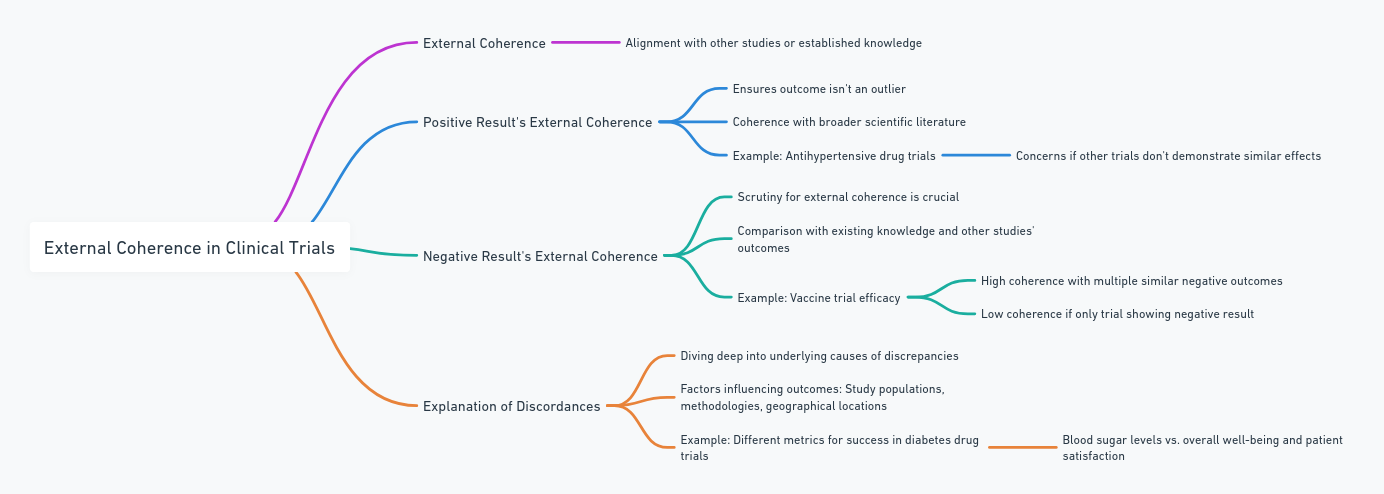 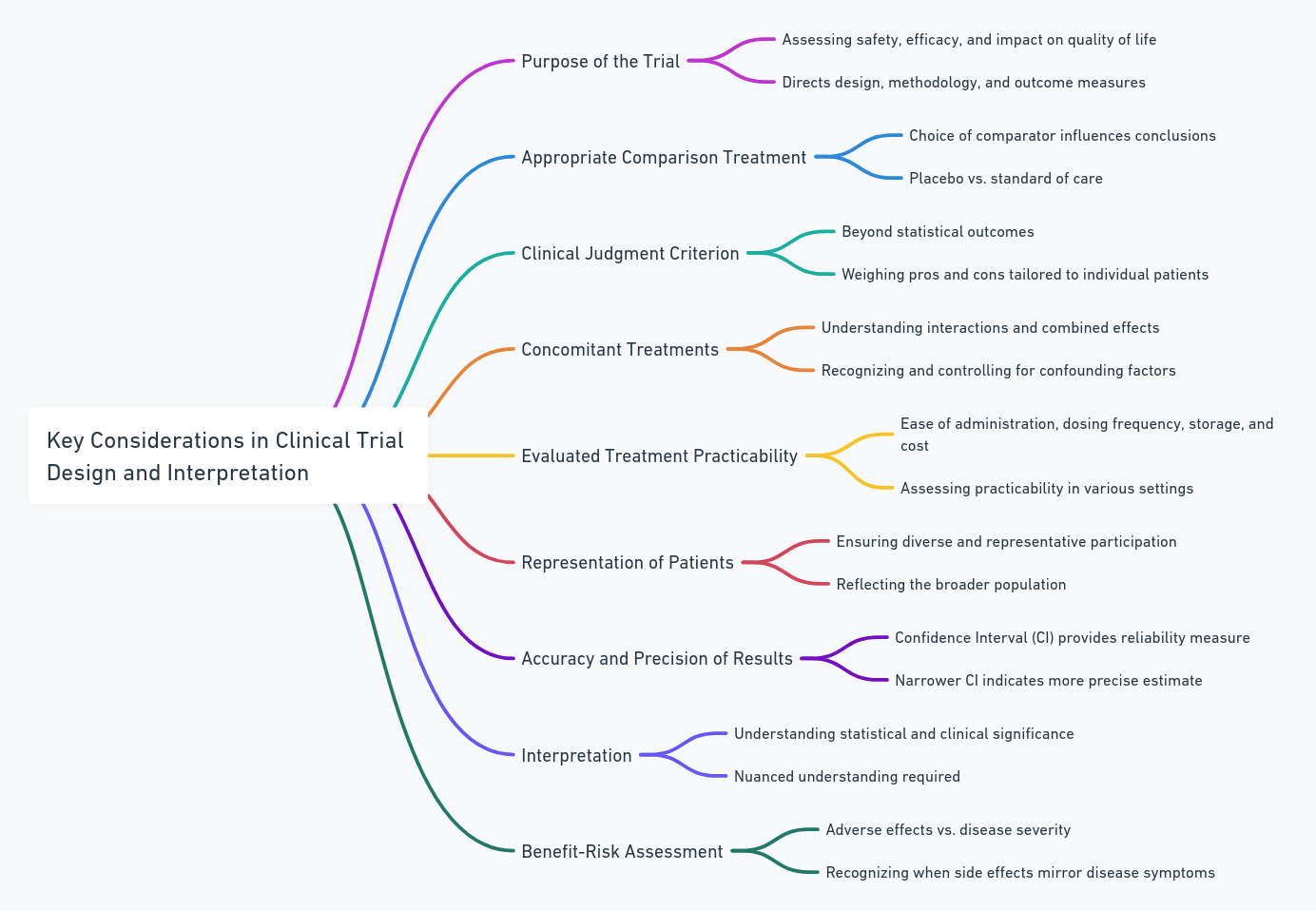 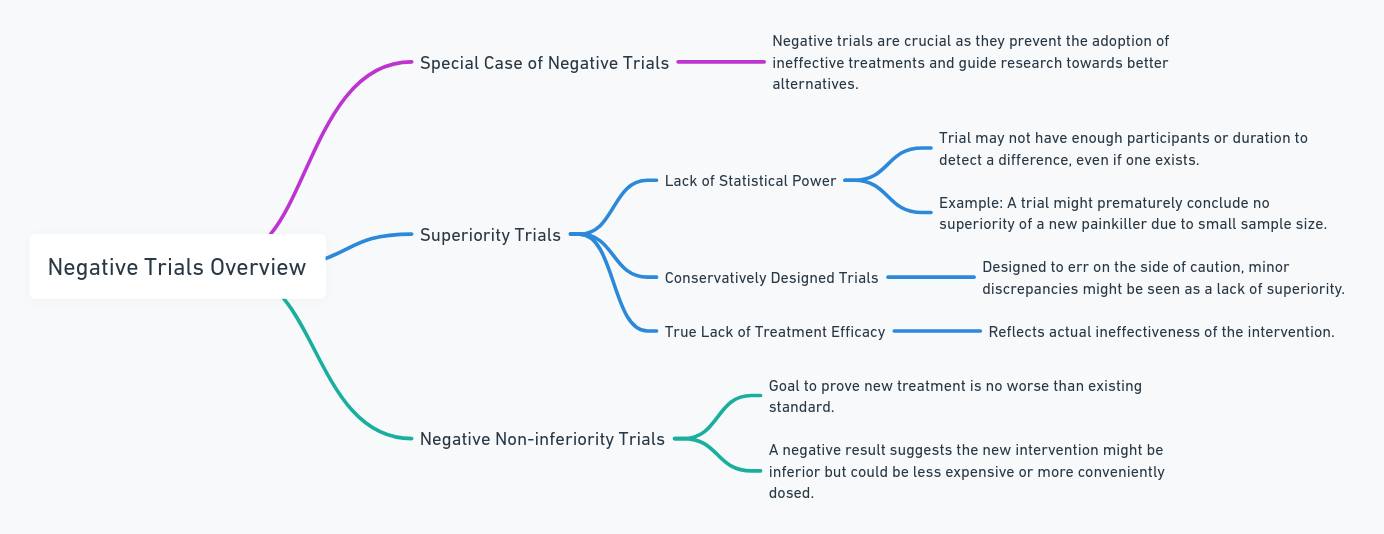 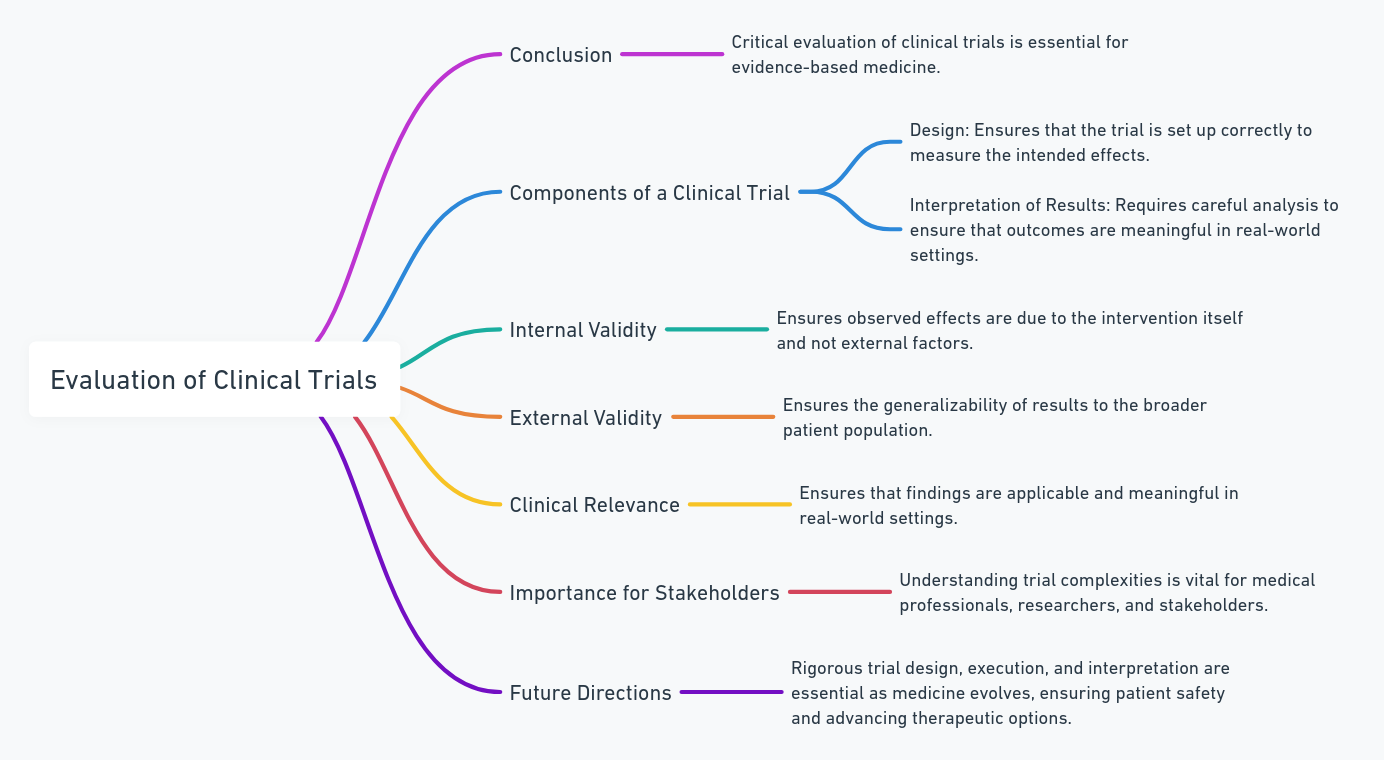